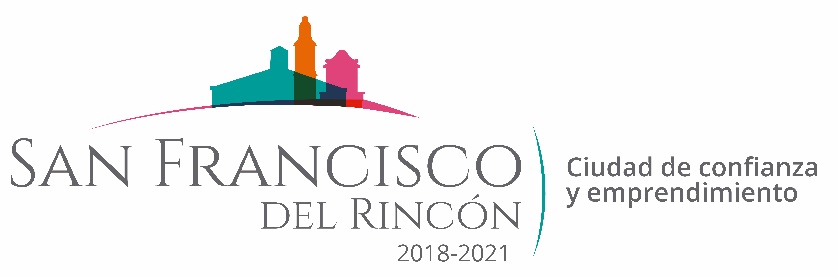 REPORTE MES DE AGOSTO
MAQUINARIA
REVESTIMIENTO EN LA COMUNIDAD EL MAGUEY
FECHA TERMINO
CANTIDAD
UNIDAD
CONCEPTO
FECHA INICIO
M2
28/08/2019
28/08/2019
CALLE EMILIANO ZAPATA (TEPETATE)
1,000
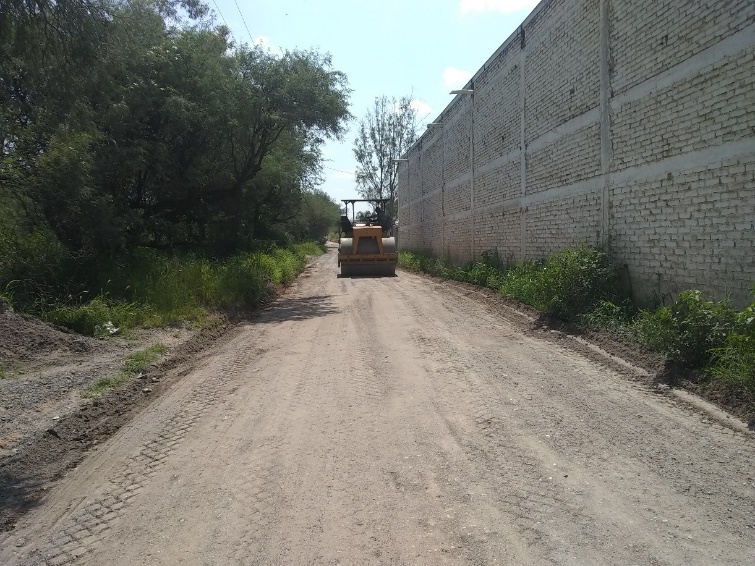 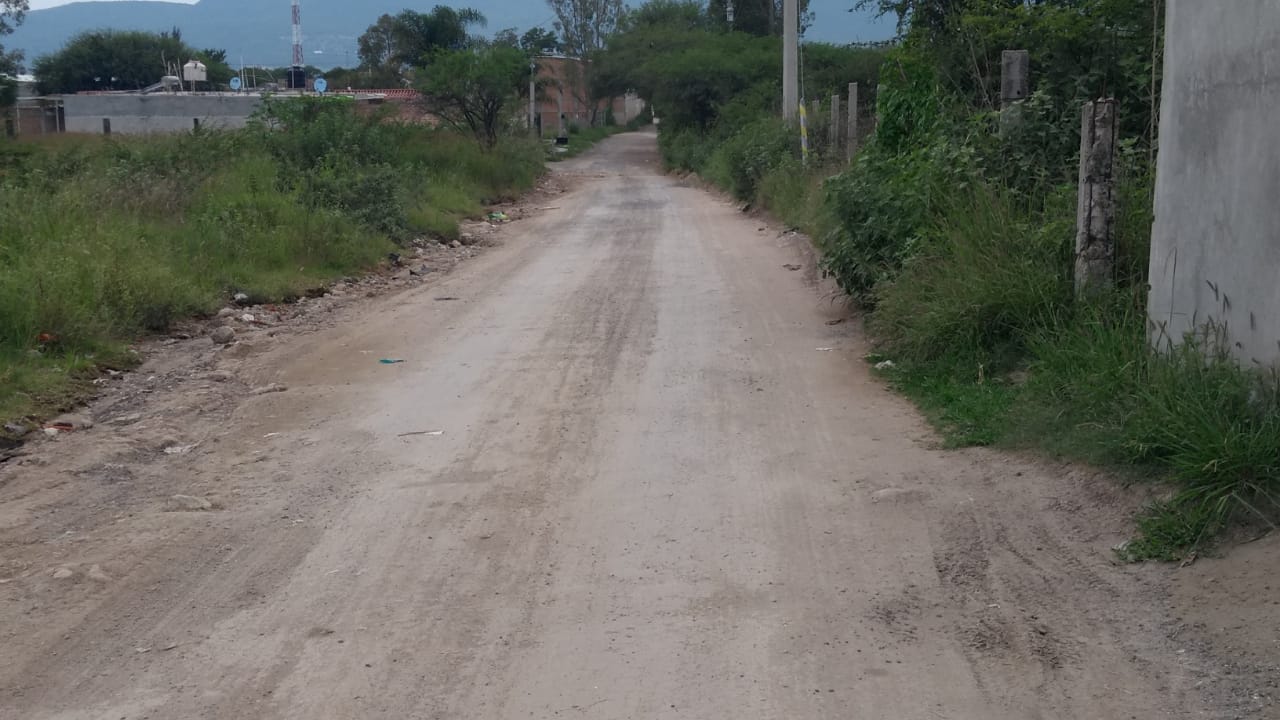 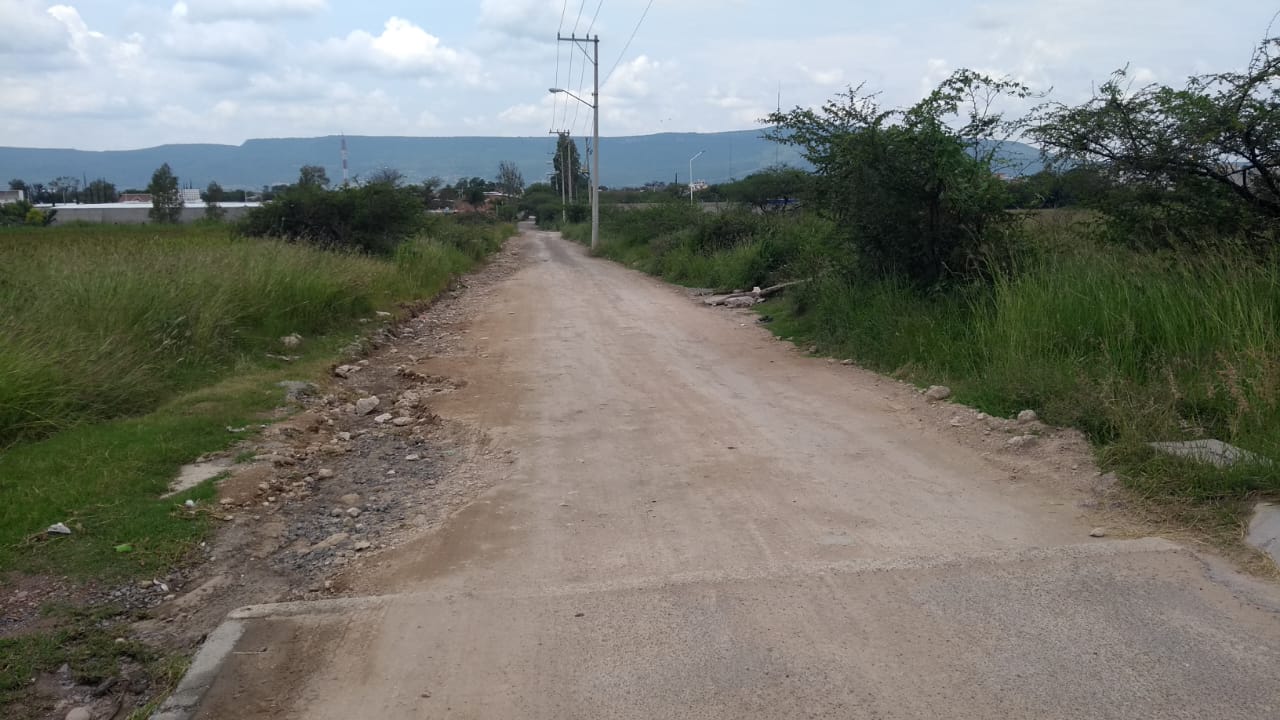 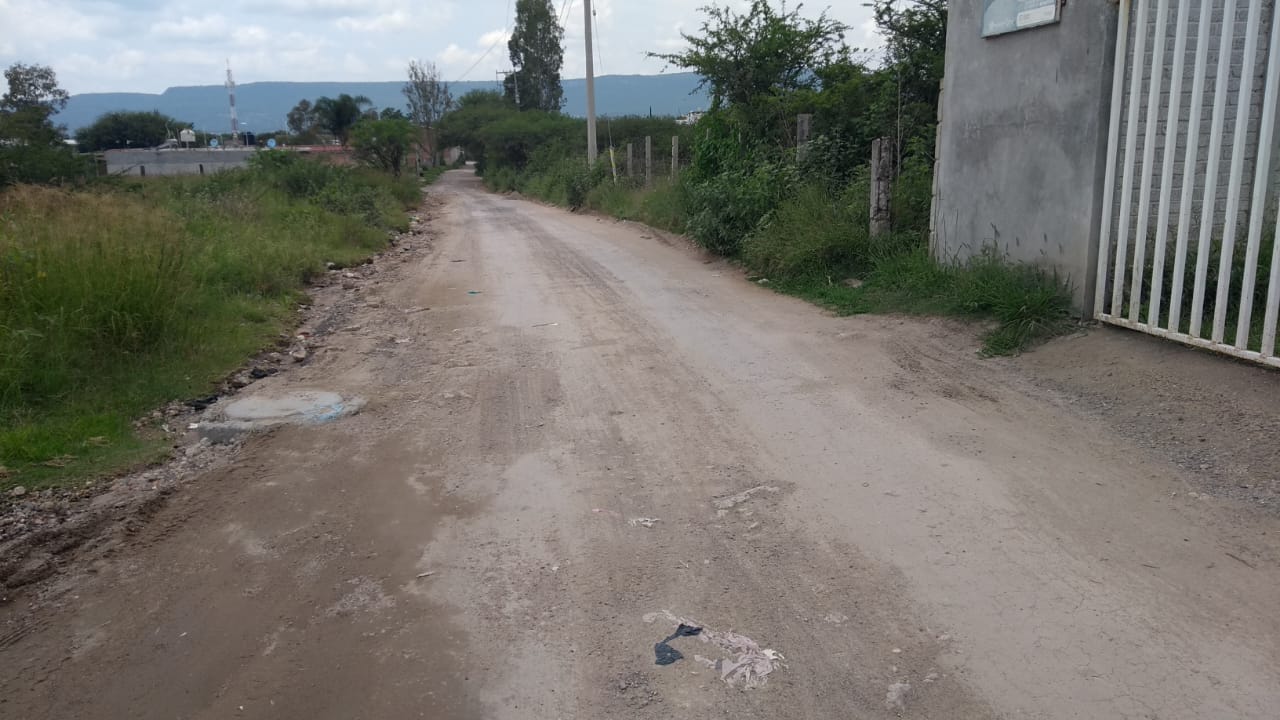